DATA MININGLECTURE 6
Sketching, 
Min-Hashing, 
Locality Sensitive Hashing
MIN-HASHINGAND LOCALITY SENSITIVE HASHING
Thanks to:
Rajaraman, Ullman, Lekovec “Mining Massive Datasets”
Evimaria Terzi, slides for Data Mining Course.
Motivating problem
Find duplicate and near-duplicate documents from a web crawl.

If we wanted exact duplicates we could do this by hashing
We will see how to adapt this technique for near duplicate documents
Main issues
What is the right representation of the document when we check for similarity?
E.g., representing a document as a set of characters will not do (why?)
When we have billions of documents, keeping the full text in memory is not an option.
We need to find a shorter representation
How do we do pairwise comparisons of billions of documents?
If exact match was the issue it would be ok, can we replicate this idea?
Candidate
pairs :
those pairs
of signatures
that we need
to test for
similarity.
Locality-
sensitive
Hashing
Minhash-
ing
The set
of strings
of length k
that appear
in the doc-
ument
Signatures :
short integer
vectors that
represent the
sets, and
reflect their
similarity
5
The Big Picture
Shingling
Docu-
ment
Shingling
Shingle: a sequence of k contiguous characters
Set of Shingles
Set of 64-bit integers
Hash function
(Rabin’s fingerprints)
1111
2222
3333
4444
5555
6666
7777
8888
9999
0000
a rose is 
 rose is a
rose is a 
ose is a r
se is a ro
e is a ros
 is a rose
is a rose 
s a rose i
 a rose is
7
Basic Data Model: Sets
Document: A document is represented as a set of shingles (more accurately, hashes of shingles)

Document similarity: Jaccard similarity of the sets of shingles.
Common shingles over the union of shingles
Sim (C1, C2) = |C1C2|/|C1C2|.

Applicable to any kind of sets.
E.g., similar customers or items.
Signatures
Key idea: “hash” each set S  to a small signature   Sig (S), such that:

Sig (S) is small enough that we can fit all signatures in main memory.

Sim (S1, S2) is (almost) the same as the “similarity” of Sig (S1) and Sig (S2). (signature preserves similarity).

Warning: This method can produce false negatives, and false positives (if an additional check is not made).
False negatives: Similar items deemed as non-similar
False positives: Non-similar items deemed as similar
9
From Sets to Boolean Matrices
Represent the data as a boolean matrix M
Rows = the universe of all possible set elements 
In our case, shingle fingerprints take values in [0…264-1]
Columns = the sets 
In our case, documents, sets of shingle fingerprints
M(r,S) = 1 in row r  and column S  if and only if r  is a member of S.

Typical matrix is sparse.
We do not really materialize the matrix
Example
Example
At least one of the columns has value 1
Example
Both columns have value 1
13
Minhashing
Pick a random permutation of the rows (the universe U).
Define “hash” function for set S
h(S) = the index of the first row (in the permuted order) in which column S has 1.
or equivalently
h(S) = the index of the first element of S in the permuted order.
Use k (e.g., k = 100) independent random permutations to create a signature.
Example of minhash signatures
Input matrix
Random
Permutation
Example of minhash signatures
Input matrix
Random
Permutation
Example of minhash signatures
Input matrix
Random
Permutation
Example of minhash signatures
Input matrix
Signature matrix
≈
Sig(S) = vector of hash values 
e.g., Sig(S2) = [2,1,1]
Sig(S,i) = value of the i-th hash function for set S
E.g., Sig(S2,3) = 1
18
Hash function Property
Pr(h(S1) = h(S2)) = Sim(S1,S2)

where the probability is over all choices of  permutations. 

Why?
The first row where one of the two sets has value 1 belongs to the union.
Recall that union contains rows with at least one 1.
We have equality if both sets have value 1, and this row belongs to the intersection
Example
Universe: U = {A,B,C,D,E,F,G}
X = {A,B,F,G}
Y = {A,E,F,G}

Union = 
      {A,B,E,F,G}
Intersection = 
      {A,F,G}
Rows C,D could be anywhere they do not affect the probability
Example
Universe: U = {A,B,C,D,E,F,G}
X = {A,B,F,G}
Y = {A,E,F,G}

Union = 
      {A,B,E,F,G}
Intersection = 
      {A,F,G}
The * rows belong to the union
Example
Universe: U = {A,B,C,D,E,F,G}
X = {A,B,F,G}
Y = {A,E,F,G}

Union = 
      {A,B,E,F,G}
Intersection = 
      {A,F,G}
The question is what is the value of the first * element
Example
Universe: U = {A,B,C,D,E,F,G}
X = {A,B,F,G}
Y = {A,E,F,G}

Union = 
      {A,B,E,F,G}
Intersection = 
      {A,F,G}
If it belongs to the intersection then h(X) = h(Y)
Example
Universe: U = {A,B,C,D,E,F,G}
X = {A,B,F,G}
Y = {A,E,F,G}

Union = 
      {A,B,E,F,G}
Intersection = 
      {A,F,G}
24
Similarity for Signatures
The similarity of signatures  is the fraction of the hash functions in which they agree.







With multiple signatures we get a good approximation
Signature matrix
≈
Zero similarity is preserved
High similarity is well approximated
Is it now feasible?
Assume a billion rows
Hard to pick a random permutation of 1…billion
Even representing a random permutation requires 1 billion entries!!!
How about accessing rows in permuted order? 
Being more practical
Instead of permuting the rows we will apply a hash function that maps the rows to a new (possibly larger) space
The value of the hash function is the position of the row in the new order (permutation).
Each set is represented by the smallest hash value among the elements in the set

The space of the hash functions should be such that if we select one at random each element (row) has equal probability to have the smallest value
Min-wise independent hash functions
Algorithm – One set, one hash function
Computing Sig(S,i) for a single column S and single hash function hi

for each row r 
     compute hi (r ) 
      if column S that has 1 in row r 
		if hi (r ) is a smaller value than Sig(S,i) then
	   Sig(S,i) = hi (r);
In practice only the rows (shingles) that appear in the data
hi (r) = index of row r in permutation
S contains row r
Find the row r with minimum index
Sig(S,i) will become the smallest value of hi(r) among all rows (shingles) for which column S has value 1 (shingle belongs in S); i.e., hi (r) gives the min index for the i-th permutation
Algorithm – All sets, k hash functions
Pick k=100 hash functions (h1,…,hk)

for each row r 
   for each hash function hi 
      compute hi (r ) 
      for each column S that has 1 in row r 
		if hi (r ) is a smaller value than Sig(S,i) then
	   Sig(S,i) = hi (r);
In practice this means selecting the hash function parameters
Compute hi (r) only once for all sets
29
Example
Sig1	Sig2
h(0) = 1		1	-
g(0) = 3		3	-
Row	S1	S2
  A	 1	 0
  B	 0	 1
  C	 1	 1
  D	 1	 0
  E	 0	 1
g(x)
3
0
2
4
1
x
0
1
2
3
4
h(x)
1
2
3
4
0
h(1) = 2		1	2
g(1) = 0		3	0
h(2) = 3		1	2
g(2) = 2		2	0
h(3) = 4		1	2
g(3) = 4		2	0
h(x) = x+1 mod 5
g(x) = 2x+3 mod 5
h(4) = 0		1	0
g(4) = 1		2	0
h(Row)
0
1
2
3
4
Row S1	S2
  B    0	 1 
  E    0	 1 
  C    1	 0
  A    1	 1
  D   1	 0
Row S1	S2
  E    0	 1 
  A    1	 0
  B    0	 1
  C    1	 1
  D    1	 0
g(Row)
0
1
2
3
4
30
Implementation
Often, data is given by column, not row.
E.g., columns = documents, rows = shingles.
If so, sort matrix once so it is by row.
And always  compute hi (r ) only once for each row.
31
Finding similar pairs
Problem: Find all pairs of documents with similarity at least t = 0.8
While the signatures of all columns may fit in main memory, comparing the signatures of all pairs of columns is quadratic in the number of columns.
Example: 106 columns implies 5*1011 column-comparisons.
At 1 microsecond/comparison: 6 days.
32
Locality-Sensitive Hashing
What we want: a function f(X,Y) that tells whether or not X  and Y  is a candidate pair: a pair of elements whose similarity must be evaluated.

A simple idea: X and Y are a candidate pair if they have the same min-hash signature.
Easy to test by hashing the signatures.
Similar sets are more likely to have the same signature.
Likely to produce many false negatives.
Requiring full match of signature is strict, some similar sets will be lost.

Improvement: Compute multiple signatures; candidate pairs should have at least one common signature. 
Reduce the probability for false negatives.
! Multiple levels of Hashing!
33
Signature matrix reminder
Prob(Sig(S,i) == Sig(S’,i)) = sim(S,S’)
Sig(S,i)
Sig(S’,i)
hash function i
n hash functions
Sig(S):
signature for set S
signature for set S’
Matrix M
34
Partition into Bands – (1)
Divide the signature matrix Sig  into b  bands of r  rows.
Each band is a mini-signature with r hash functions.
35
Partitioning into bands
n = b*r   hash functions
r  rows
per band
b  bands
b  mini-signatures
One
signature
Matrix Sig
36
Partition into Bands – (2)
Divide the signature matrix Sig  into b  bands of r  rows.
Each band is a mini-signature with r hash functions.
For each band, hash the mini-signature to a hash table with k  buckets.
Make k  as large as possible so that mini-signatures that hash to the same bucket are almost certainly identical.
Columns 2 and 6
are (almost certainly) identical.
Columns 6 and 7 are
surely different.
37
Hash Table
Matrix M
1
2
3
4
5
6
7
b  bands
r  rows
38
Partition into Bands – (3)
Divide the signature matrix Sig  into b  bands of r  rows.
Each band is a mini-signature with r hash functions.
For each band, hash the mini-signature to a hash table with k  buckets.
Make k  as large as possible so that mini-signatures that hash to the same bucket are almost certainly identical.
Candidate column pairs are those that hash to the same bucket for at least 1 band.
Tune b and r  to catch most similar pairs, but few non-similar pairs.
Probability
= 1 if s > t
No chance
if s < t
39
Analysis of LSH – What We Want
Probability
of sharing
a bucket
t
True similarity s  of two sets
40
What One Band of One Row Gives You
Single hash signature
Remember:
probability of
equal hash-values
= similarity
Probability
of sharing
a bucket
t
Prob(Sig(S,i) == Sig(S’,i)) = sim(S,S’)
Similarity s  of two sets
No bands
identical
At least
one band
identical
1 -
(
1 -
s r
)b
t ~ (1/b)1/r
Some row
of a band
unequal
All rows
of a band
are equal
41
What b  Bands of r  Rows Gives You
Probability
of sharing
a bucket
t
Similarity s  of two sets
42
Example: b  = 20; r  = 5
t = 0.5
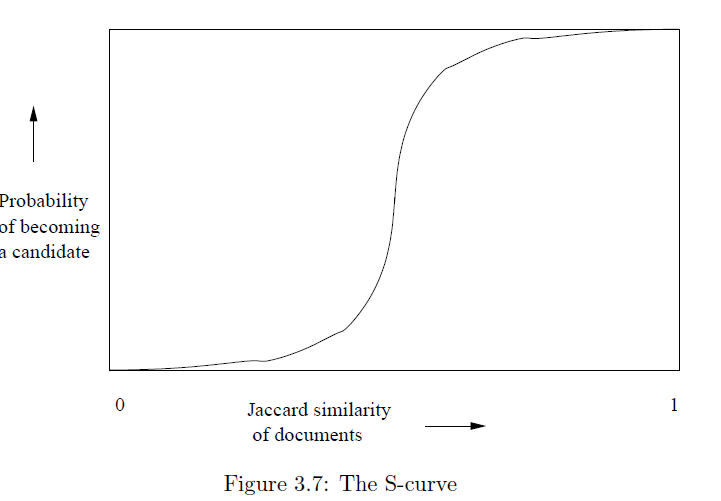 43
Suppose S1, S2 are 80% Similar
We want all 80%-similar pairs. Choose 20 bands of 5 integers/band.

Probability S1, S2 identical in one particular band: 
(0.8)5 = 0.328.

Probability S1, S2 are not  similar in any of the 20 bands:
(1-0.328)20 = 0.00035 

i.e., about 1/3000-th of the 80%-similar column pairs are false negatives.

Probability S1, S2 are similar in at least one of the 20 bands: 
1-0.00035 = 0.999
44
Suppose S1, S2 Only 40% Similar
Probability S1, S2 identical in any one particular band: 
		(0.4)5  = 0.01 .

Probability S1, S2 identical in at least 1 of 20 bands: 
 		≤ 20 * 0.01 = 0.2 .

But false positives much lower for similarities << 40%.
45
LSH Summary
Tune to get almost all pairs with similar signatures, but eliminate most pairs that do not have similar signatures.
Check in main memory that candidate pairs really do have similar signatures.
Optional: In another pass through data, check that the remaining candidate pairs really represent similar sets .
Locality-sensitive hashing (LSH)
Big Picture: Construct hash functions h: Rd U such that for any pair of points p,q, for distance function D we have:
If D(p,q)≤r, then Pr[h(p)=h(q)] ≥ α  is high
If D(p,q)≥cr, then Pr[h(p)=h(q)] ≤ β  is small
Then, we can find close pairs by hashing

LSH is a general framework: for a given distance function D we need to find the right h
h is (r,cr, α, β)-sensitive
47
LSH for Cosine Distance
For cosine distance, there is a technique analogous to minhashing for generating a (d1,d2,(1-d1/180),(1-d2/180))- sensitive family for any d1 and d2.
Called random hyperplanes.
48
Random Hyperplanes
Pick a random vector v, which determines a hash function hv  with two buckets.
hv(x) = +1 if v.x > 0; = -1 if v.x < 0.

LS-family H = set of all functions derived from any vector.

Claim: 
Prob[h(x)=h(y)] = 1 – (angle between x and y)/180
49
Proof of Claim
Look in the plane of x and y.
For a random vector v the values of the hash functions hv(x) and hv(y) depend on where the vector v falls
hv(x) = +1
hv(x) = -1
x
θ
hv(x) ≠ hv(y) when v falls into the shaded area.
What is the probability of this for a randomly chosen vector v?
θ
θ
hv(y) = -1
y
P[hv(x) ≠ hv(y)] = 2θ/360 = θ/180

P[hv(x) = hv(y)] = 1- θ/180
hv(y) = +1
50
Signatures for Cosine Distance
Pick some number of vectors, and hash your data for each vector.
The result is a signature (sketch ) of +1’s and –1’s that can be used for LSH like the minhash signatures for Jaccard distance.
51
Simplification
We need not pick from among all possible vectors v  to form a component of a sketch.
It suffices to consider only vectors v  consisting of +1 and –1 components.